Soil Carbon Data
Soil pits dug in random locations at each farm.  Same topography.
Each pit 3 feet deep and 3 feet square.
Collected soil samples within every 6 inch section.  
Noted root growth and structure.
Noted soil life, texture, aggregation.
Slide Source: 
Allen Williams
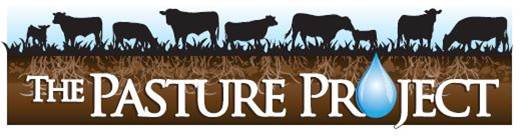